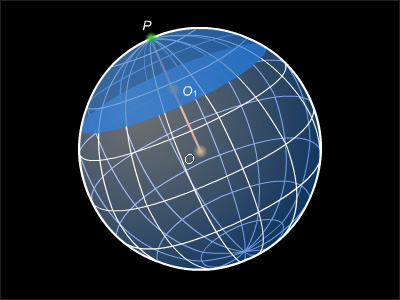 Заняття  6
Куля. Площа поверхні та об‘єм кулі.
Кулею називається тіло, утворене обертанням круга навколо діаметра
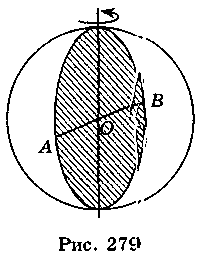 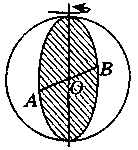 Сферою називається поверхня, яка складається з усіх точок простору, 
що розташовані на даній відстані (яка називається радіусом) від даної точки (яка називається центром).
Відрізок, який сполучає центр сфери з точкою сфери, нази­вається радіусом сфери. Відрізок, який сполучає дві точки сфери і проходить через центр сфери, називається діаметром сфери.На рис. 279 точка О — центр сфери, ОА, ОВ — радіуси сфери,АВ — діаметр сфери
Площина, яка проходить через центр кулі (сфери), називається діаметральною площиною.Переріз кулі (сфери) діаметральною площиною називаються великим кругом (великим колом).
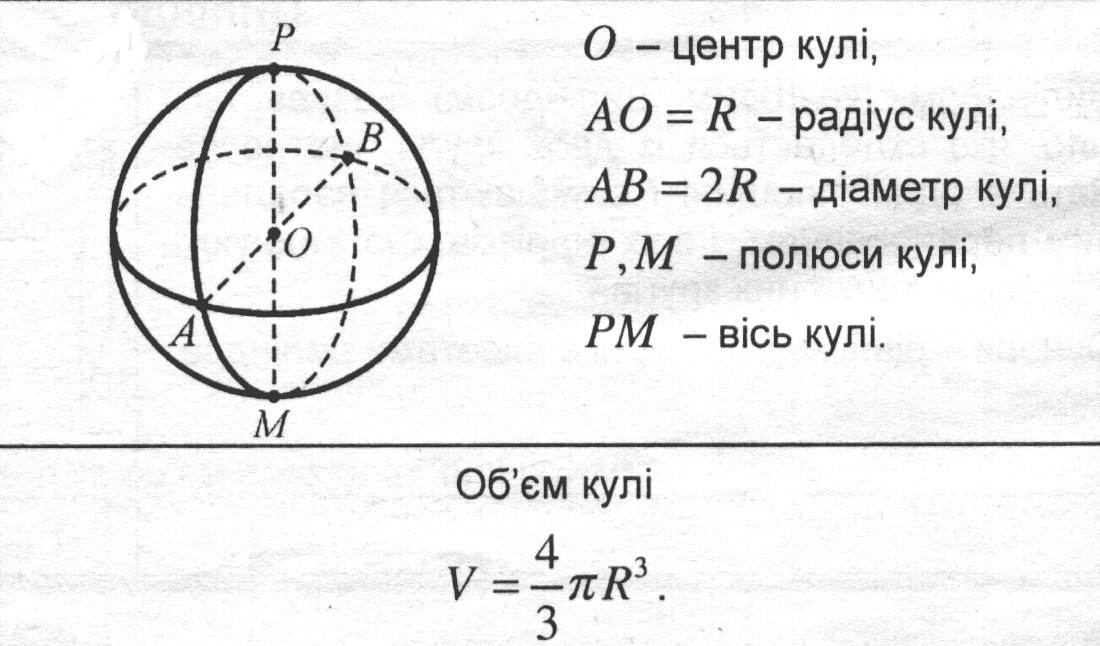 Площа поверхні кулі                   
Sповерхні =4ПR2.
Об’єм кулі
V=4/3ПR3
Задачі з готовим розв‘язанням
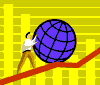 Задача№1. Знайдіть площу поверхні кулі, діаметр якої 10см.
Розв’язання АВ-діаметр. 
АО=ОВ=10/2=5 (см) R=5см.S=4πR²=4π*5²=100π (см²)Відповідь: 100π см²
Задача№2. 
Площа поверхні кулі дорівнює 400π см². Знайдіть її об’єм.
Розвязання 
V=4/3πR³
S=4πR² 
R²=S/4π=400π/4π=100 (см) R=10 (см) 
V=4/3πR³=4/3π*10³=4000/3π (см³) 
Відповідь: 4000/3π см³
Задача №3.  Відстань між центрами трьох куль, які попарно зовнішньо дотикаються, дорівнюють 6 см, 8 см і 10 см. Знайдіть об'єми цих куль.
Розв'язання
Нехай r1, r2, r3 — радіуси шуканих куль (рис. 166), тоді:  
Додавши ці рівності, одержимо:  2 (r1 + r2 + r3) = 24, звідси r1 + r2 + r3 = 12 .  
Отже, r1 = 12 – (r2 + r3) = 12 – 10 = 2  (см); r2 = 12 – (r1 + r3) = 12 – 8 = 4 (см); 
r3 = 12 – (r1 + г2) = 12 – 6 = 6 (см). 
Шукані об'єми V1, V2, V3 цих куль:
V1 = π  = π · 8 = π (см3);
V2 = π  = π · 64 = π (см3);
V3 = π  = π · 216 = 288π (см3).
Відповідь: π см3; π см3 288π см3.
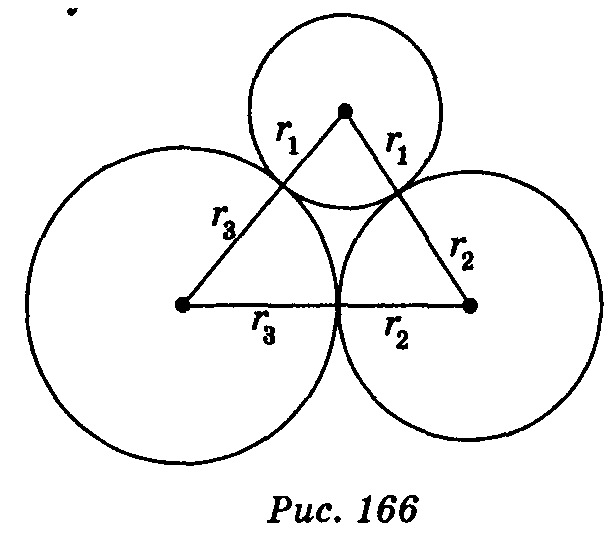 Задачі для самостійного 
розв‘язання
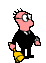 1. Знайдіть площу поверхні кулі радіусом 8см.(256 см2)
2. Знайдіть об’єм кулі, якщо радіус кулі дорівнює 3см. (36 см3)
3. Знайдіть об'єм кулі, діаметр якої дорівнює 12 см. ( 288π см3.)
4. Об'єм кулі дорівнює 36π см3. Знайдіть радіус кулі. (Відповідь. 3 см.)
 5. Площа великого круга кулі дорівнює 20π см2. Знайдіть площу поверхні кулі. .(80 см2)
6.Знайдіть площу великого круга і довжину великого кола, якщо радіус кулі дорівнює 2 см. .(4 см2 , 4 см)
7. Об'єми двох куль відносяться як 27 : 64. Як відносяться пло­щі їхніх поверхонь?(9:16)
8. Площі поверхонь двох куль відносяться як 9 : 16. Як відно­сяться об'єми куль? (27 : 64)
9. Припустимо, що Земля має форму кулі радіусом приблиз­но 6400 км,    тоді суша становить 30% площі всієї поверхні планети. Знайдіть площу суші. (Відповідь. 154 337 280км2.)
10.Дві чавунні кулі діаметрами 8 см і 12 см переплавили в одну кулю.    Знайдіть радіус цієї кулі. (235 см)
Бажаємо успіхів!